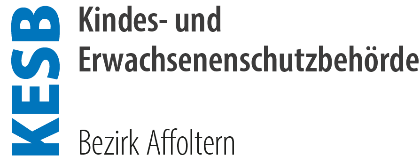 Präsidium KESB
Behörde
Leitung 
Kanzlei | Revisorat
Kanzlei
Revisorat
Fachdienst